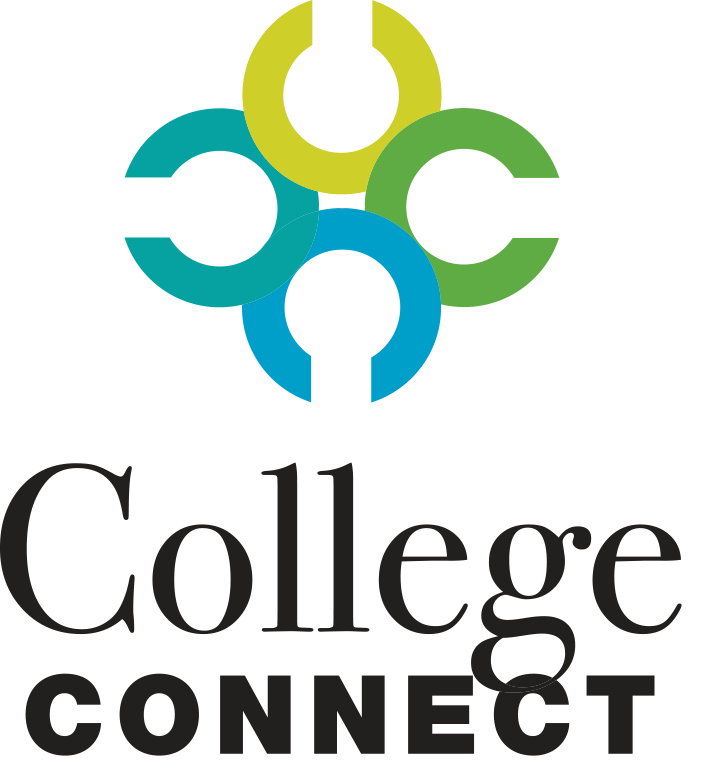 Mejora la independenciaPromueve el éxito académicoCrea oportunidades
College Connect
David Morrison, EdD, LEP3175 
Jeanette Cabrera, PsyD
College Connect
Establecido en el año 2012 como un programa completo para estudiantes con discapacidades que buscan una educación postsecundaria.
Desarrollado para satisfacer las preocupaciones bien documentadas de que muchos estudiantes con discapacidades del desarrollo no tuvieron éxito en cumplir con las demandas de la educación superior.
Los profesores universitarios junto con psicólogos educativos y clínicos desarrollaron el programa después de una revisión exhaustiva de la literatura y es una respuesta fundamentada, por la evidencia a la creciente necesidad de servicios de apoyo después de la escuela preparatoria.
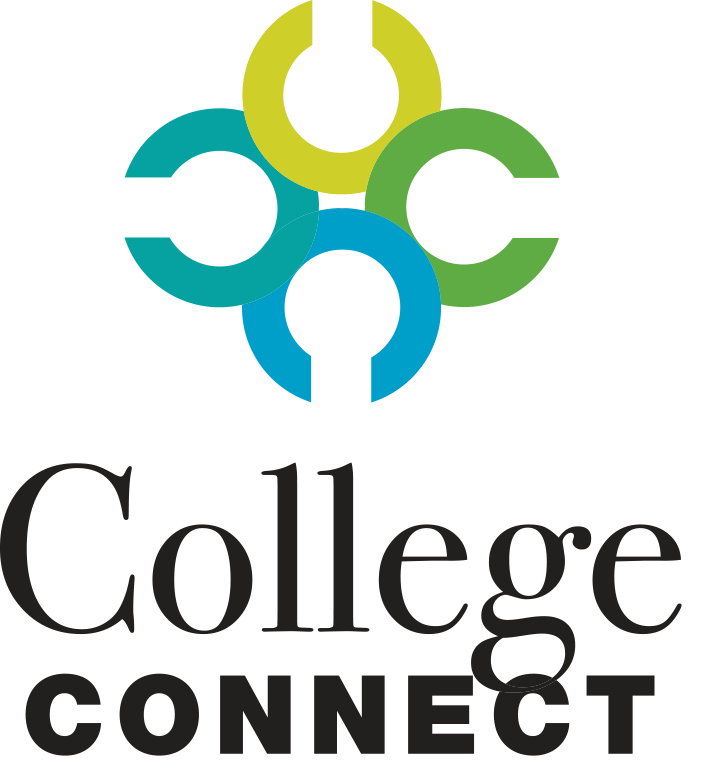 College Connect
El objetivo de College Connect es apoyar la independencia, promover el éxito académico que conduce a oportunidades de empleo y crear oportunidades para relaciones significativas.
Como un programa financiado por el Centro Regional, College Connect es individualizado y lo suficientemente flexible como para cumplir con la gama de habilidades y capacidades de cada estudiante y enfrentar los desafíos fluctuantes que surgen dentro de la escuela.
El programa es un modelo de atención colaborativa que interactúa de manera fluida dentro de varios sistemas universitarios y se coordina con el Coordinador de Servicios del Centro Regional de los estudiantes.
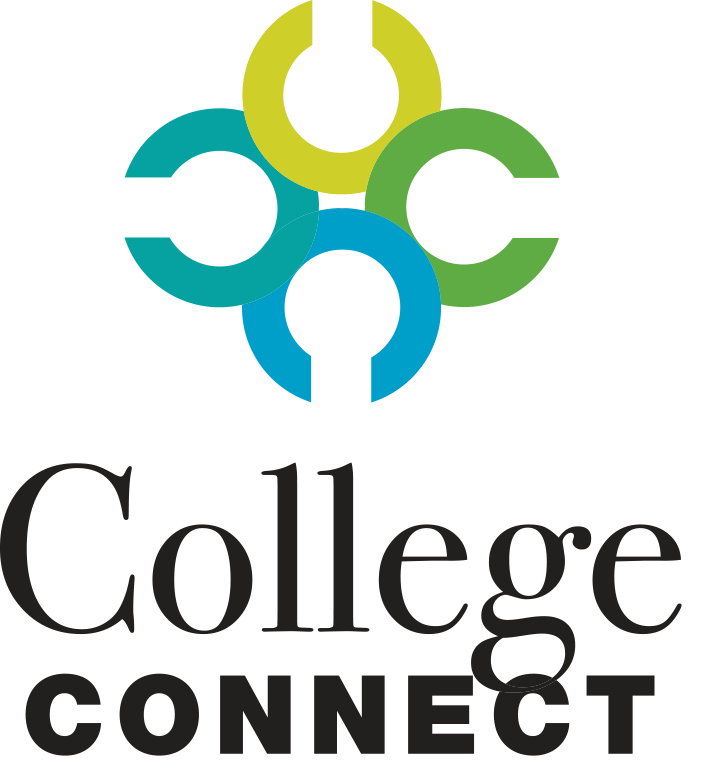 Sistema de retroalimentación de información
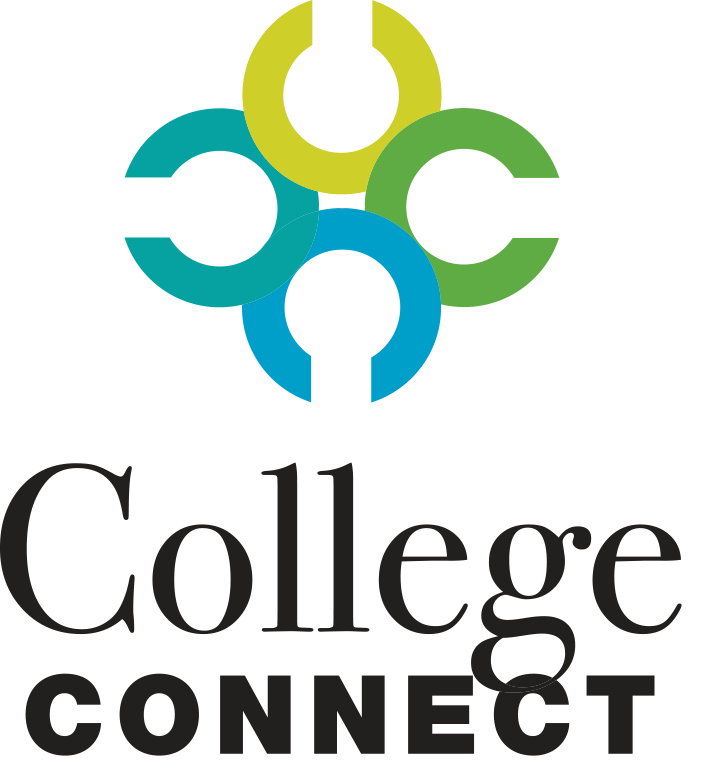 College Connect
Creemos en la "vida más allá del ayudante". 
College Connect brinda apoyo continuo mediante el desarrollo de habilidades socioemocionales, estrategias académicas y educativas para el éxito y la independencia. El desarrollo de estas aptitudes se traducirá más adelante en el éxito futuro profesional en el "mundo real". 

También creemos en la "vida después de la escuela". 
Sabemos que los estudiantes que reciben asesoramiento, educación y apoyo tienen mayor oportunidad de hacer la transición a una vida adulta positiva y satisfactoria.
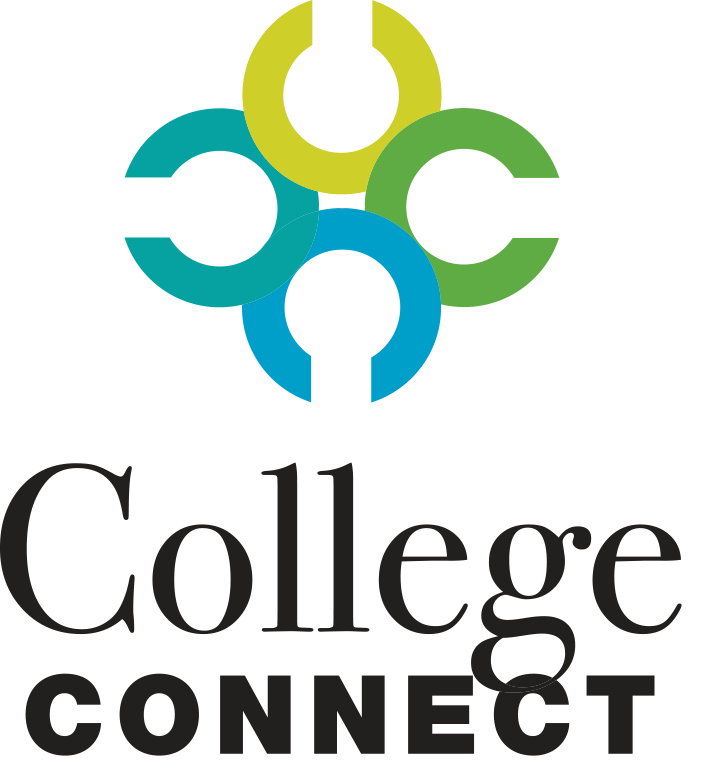 Los servicios de College Connect incluyen:
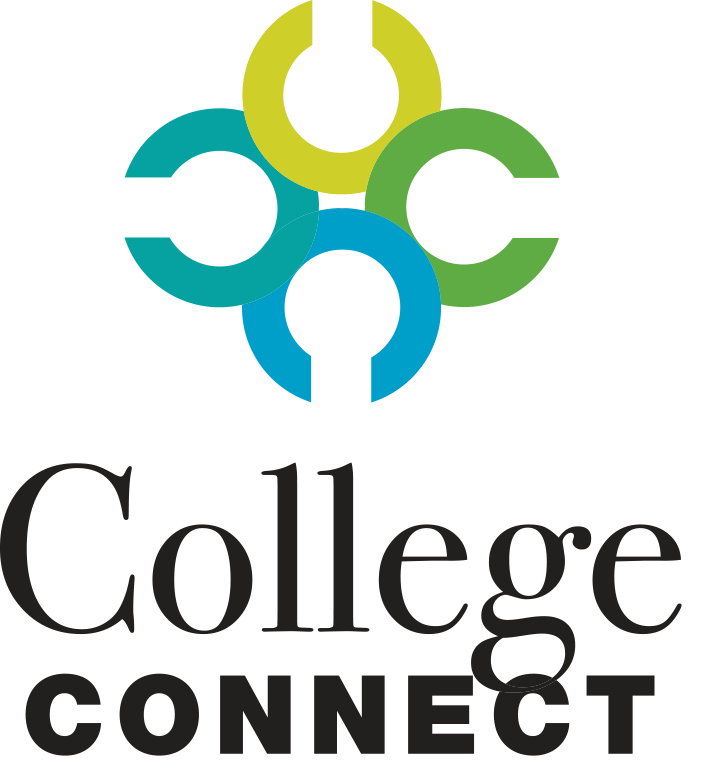 College Connect
Colegios Participantes: 
Citrus College | Rio Hondo College 
Mt. San Antonio College | Cal Poly Pomona

Para mas información, contáctenos al::
(626) 691-6519 or info@collegeconnectsupport.com
Ó visítenos en:
www.collegeconnectsupport.com
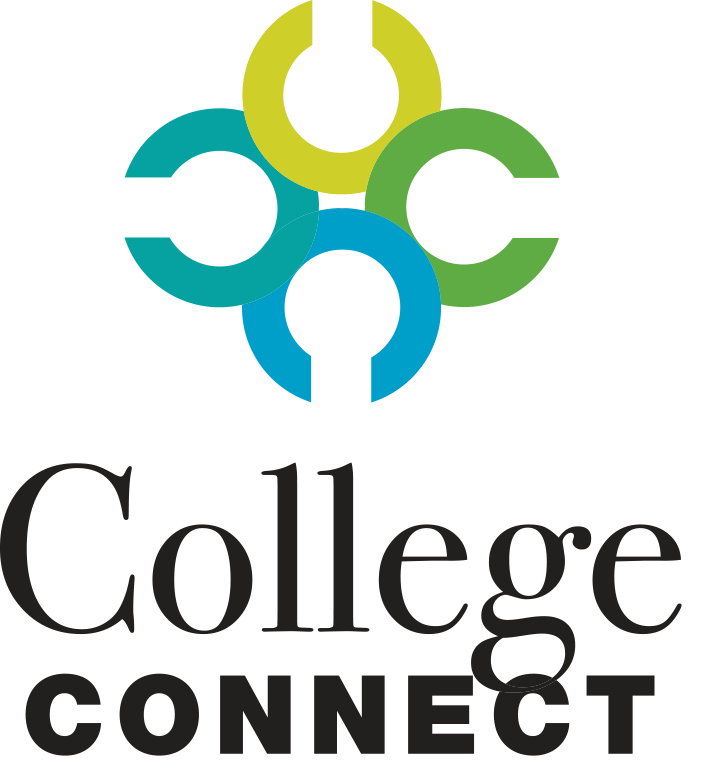